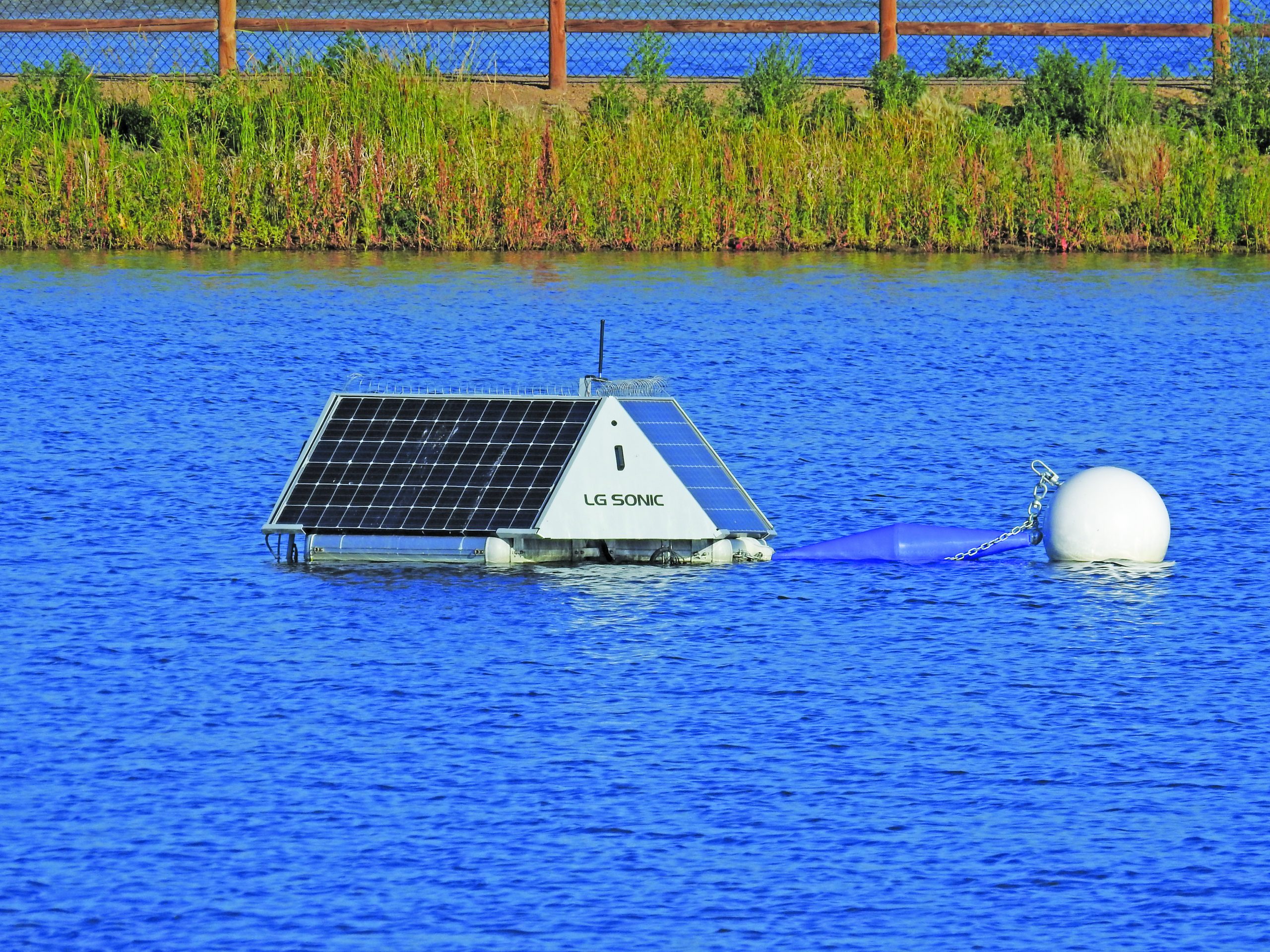 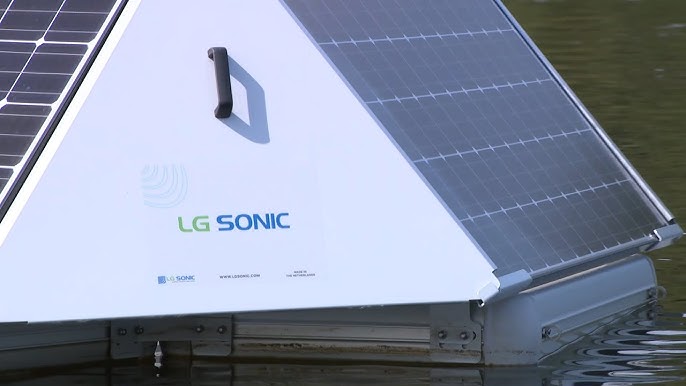 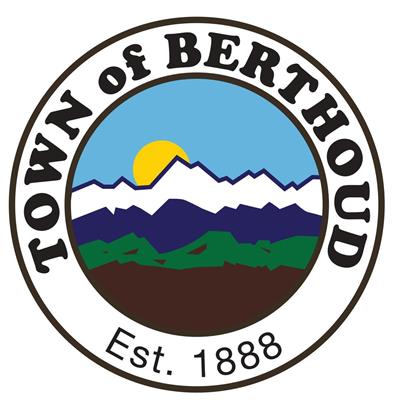 Larimer County Immediate Need Grant
To improve water quality in Berthoud Reservoir and taste and odor of finished drinking water
Prevent dangerous algae blooms
Cost effective solution, avoid chemical treatment and mixing 
A method that has proven long-term algae control
Solution:  Ultrasonic Treatment
Eco-friendly Ultrasonic Treatment for algae control
Blocks the algae’s access to sunlight and nutrients
Maintains real-time drinking water quality monitoring with specific data points (water conditions, algae species, seasons, etc)
Larimer County Immediate Needs Grant - $35,000
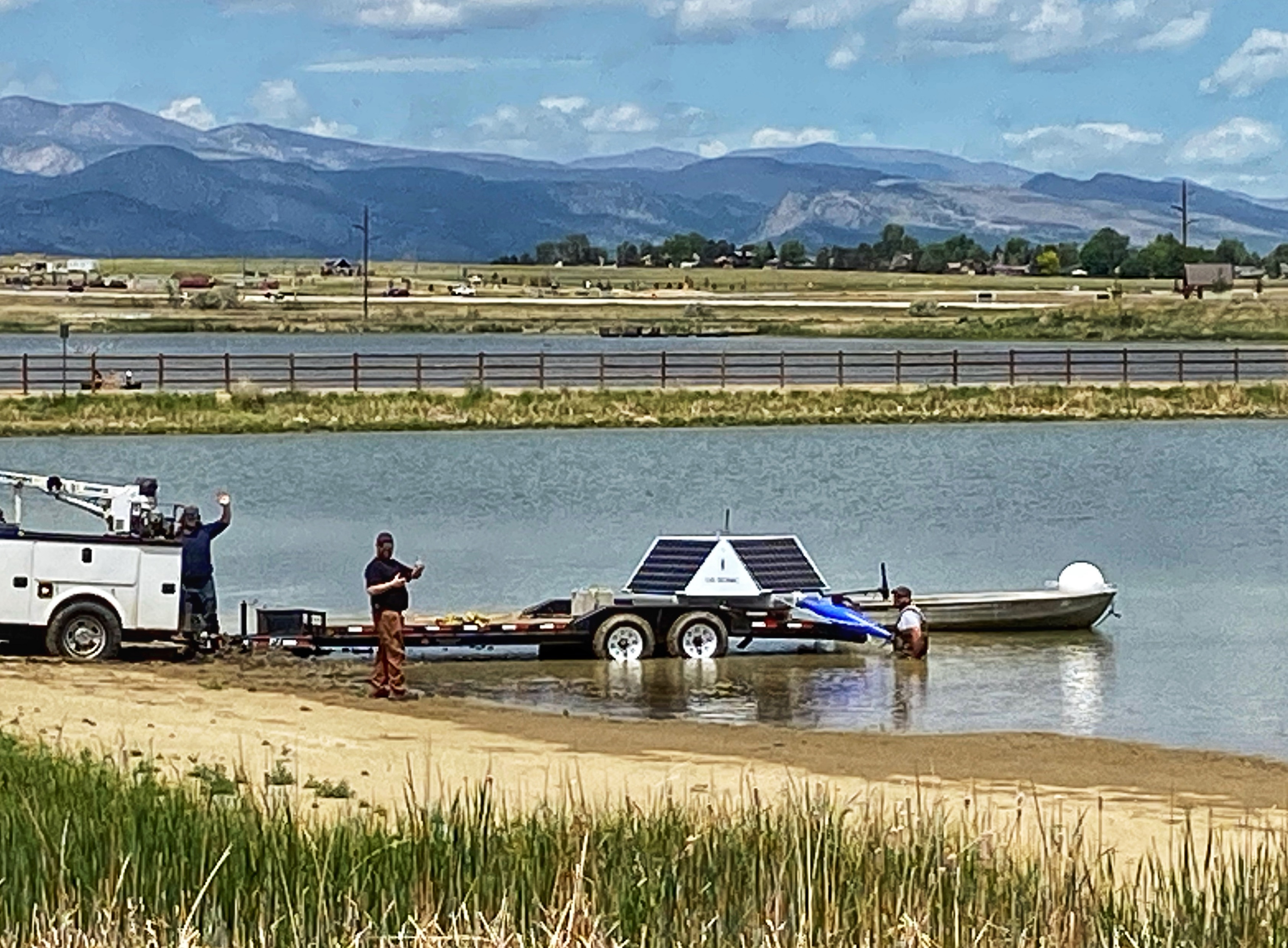 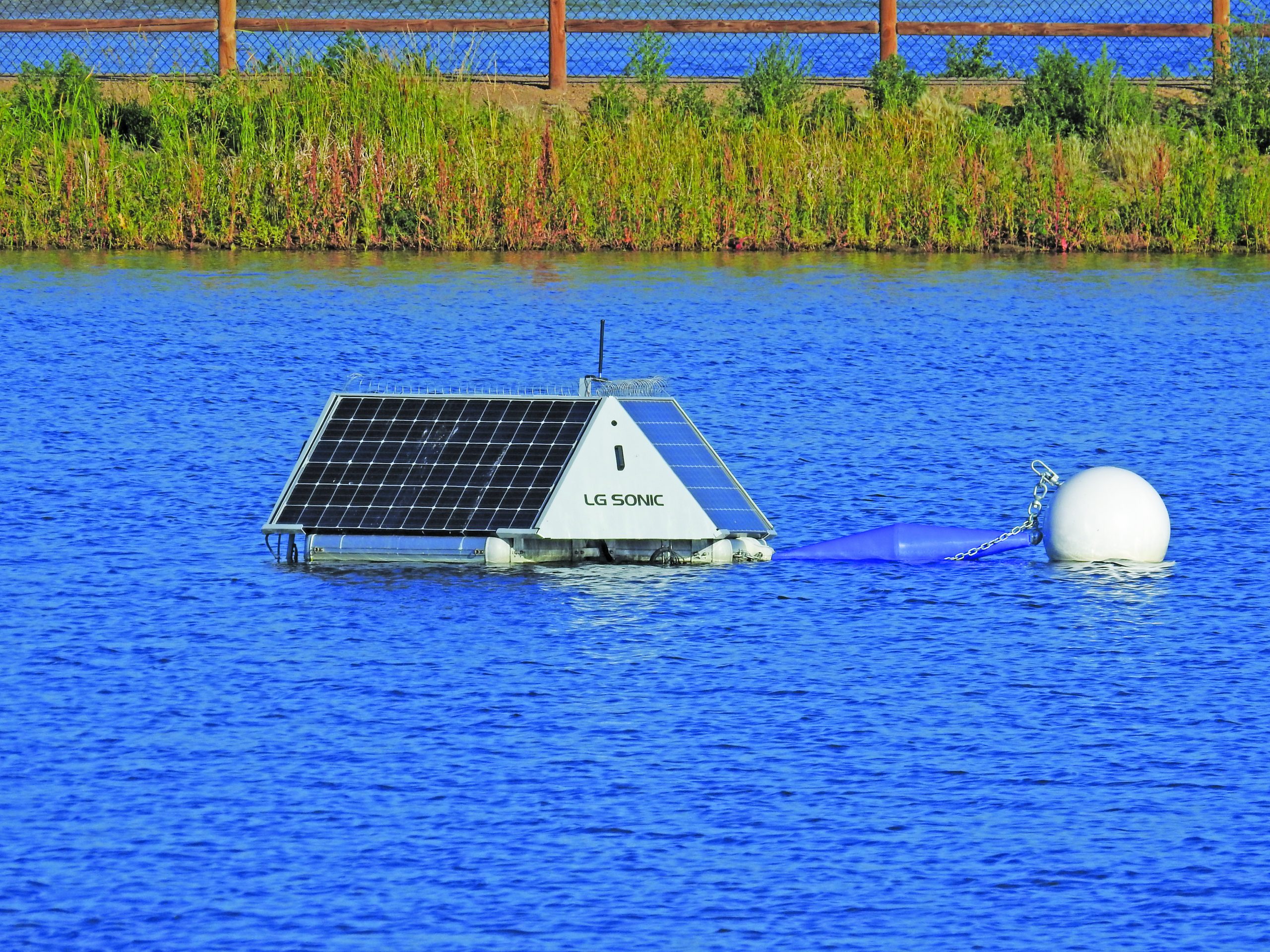 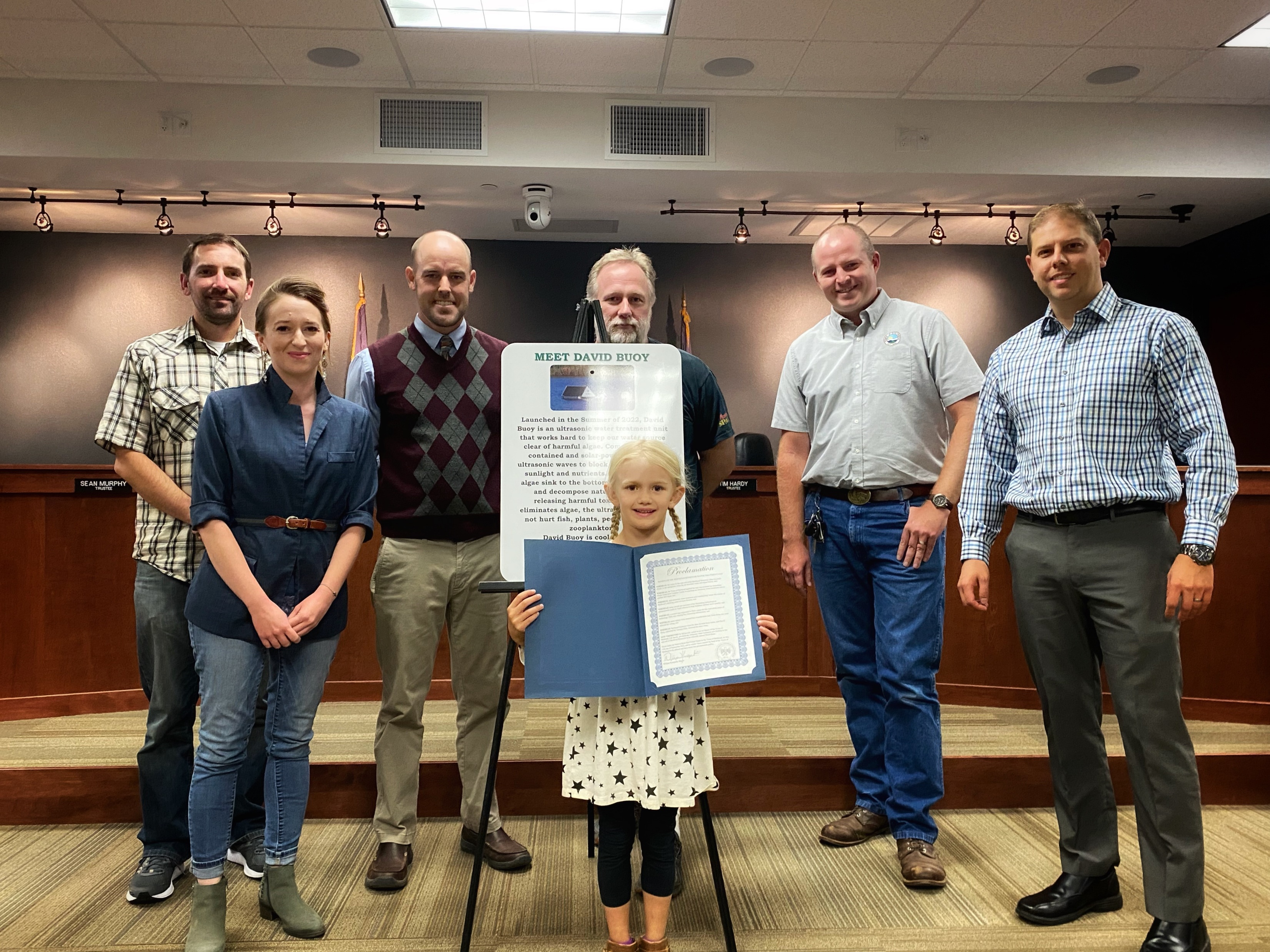